La gestion des inscriptions
AG2S
Étape 1
Étape 2
Étape 3
Étape 4
Cadrage
Conception
Réalisation
Clôture
mention complémentaire
Pourquoi une gestion des inscriptions ?
La gestion des inscriptions est primordiale pour un bon déroulement du tournoi.
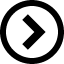 Les données collectées en amont permettent d’organiser en avance l’architecture du tournoi
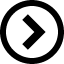 Des outils numériques facilitent l’inscription, la gestion et la collecte des inscriptions.
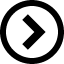 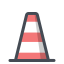 Attention aux retardataires et aux inscriptions de dernières minutes !
Comment déterminer les modalités d’inscription ?
Nombre d’inscrits
Type de public (mineur – majeur)
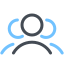 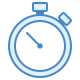 Date d’ouverture et de clôture des inscriptions
Les modalités d’inscriptions 
prennent en compte 
différents critères
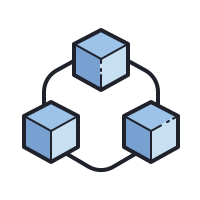 Inscriptions individuelles ou par équipe
Ouverture aux licenciés ou aux non licenciés
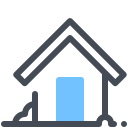 Tournoi homologué ou non
Mode d’inscription 
(papier, orale, numérique..)
Modalités de diffusion
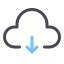 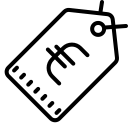 Tarif(s)
Quel est le processus d’inscription ?
Créer le bulletin d’inscription
Diffuser les bulletins d’inscriptions
Déterminer la date de retour des inscriptions
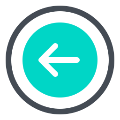 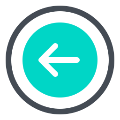 Collecter les inscriptions
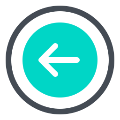 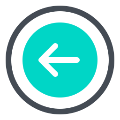 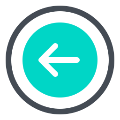 Relancer les inscriptions
Vérifier les inscriptions
Vérifierles inscriptions
Clôturer
les inscriptions
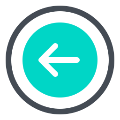 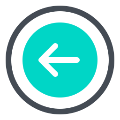 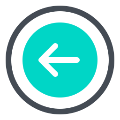 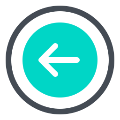 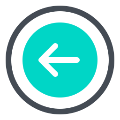 les engagements  les frais d’inscriptions les certificats médicaux
les licences 
les autorisations des représentants légaux
Valider et contrôler
le jour de l’évènement
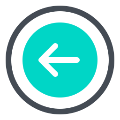 Quel est le processus d’inscription ?
Processus d’inscription
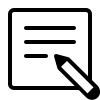 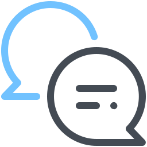 Processus de communication
Indiquer
la date et les modalités d’inscription sur les documents de communication
(affiche, flyers…)
Quels documents pour les inscriptions ?
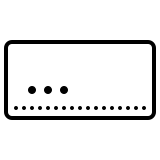 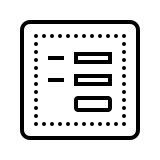 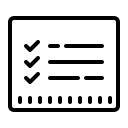 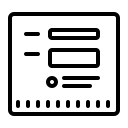 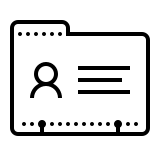 Formulaire d’inscription
Autorisation représentant légal
Formulaire droit image
Collectedes frais d’inscription
Liste des inscrits
Identification de l’usager

NOM de l’équipe
Identité du joueur
NOM – Prénom
Date de naissance
Adresse
CP – Ville
N° de téléphone
Adresse électronique
Identification de l’évènement
Intitulé - date - logos- tarif
date limite d’inscription
modalités de retour du document
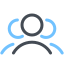 Individuel et/ou collectif
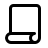 papier
FORME
CONTENU
Identification de l’origine de l’usager
Club
N° Licence ou licence provisoire ou certificat médical
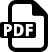 Pdf remplissable
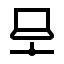 En ligne
Quels documents pour les inscriptions ?
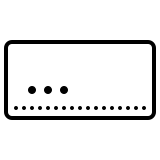 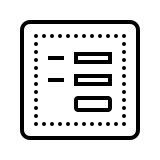 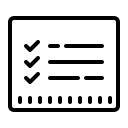 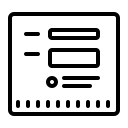 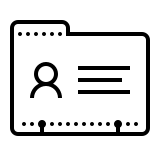 Formulaire d’inscription
Autorisation représentant légal
Formulaire droit image
Collectedes frais d’inscription
Liste des inscrits
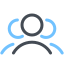 Individuel
Identification de l’évènement
(Intitulé - date - logos)
(date limite d’inscription)
(modalités de retour du document)
Identité du représentant légal(NOM – prénom – qualité)
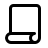 papier
Identité du joueur Mineur
(NOM – Prénom)
 
  Autorisation à participer à l’évènement
  Autorisation à prendre les mesures nécessaires en cas d’accident
  Autorisation à l’utilisation et à la publication   de l’image de l’enfant mineur
FORME
CONTENU
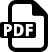 Pdf remplissable
Signé manuscritementÀ remettre le jour de l’évènement
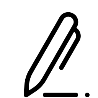 Quels documents pour les inscriptions ?
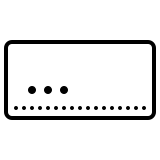 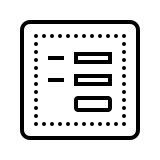 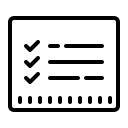 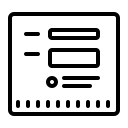 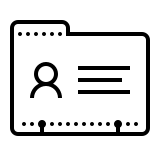 Formulaire d’inscription
Autorisation représentant légal
Formulaire droit image
Collectedes frais d’inscription
Liste des inscrits
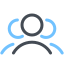 Individuel ou collectif
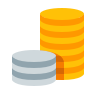 Espèces
À l’inscription
Avant l’inscription
MOMENT DU RÈGLEMENT
MOYEN DE PAIEMENT ACCEPTE
Chèque (préciser l’ordre)
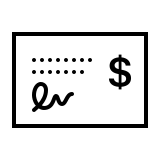 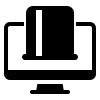 Paiement en ligne
Quels documents pour les inscriptions ?
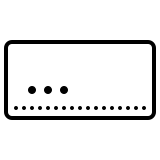 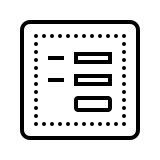 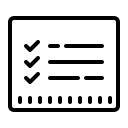 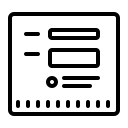 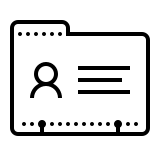 Formulaire d’inscription
Autorisation représentant légal
Formulaire droit image
Collectedes frais d’inscription
Liste des inscrits
Identité des joueurs
NOM – Prénom – âge 
Catégorie
Nom des équipes - Club
N° de licence…
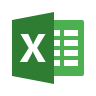 Numérique
Récolter les informations utiles sur les participants
Assurer le suivi des inscriptions
Contrôler les présences
FORME
OBJECTIF
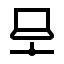 CONTENU
En ligne
Contrôle   
  des engagements
  des autorisations 
  des licences
  des règlements…
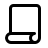 Papier